Projet Nemaska Lithium Inc.Évaluation environnementale et sociale par enjeux
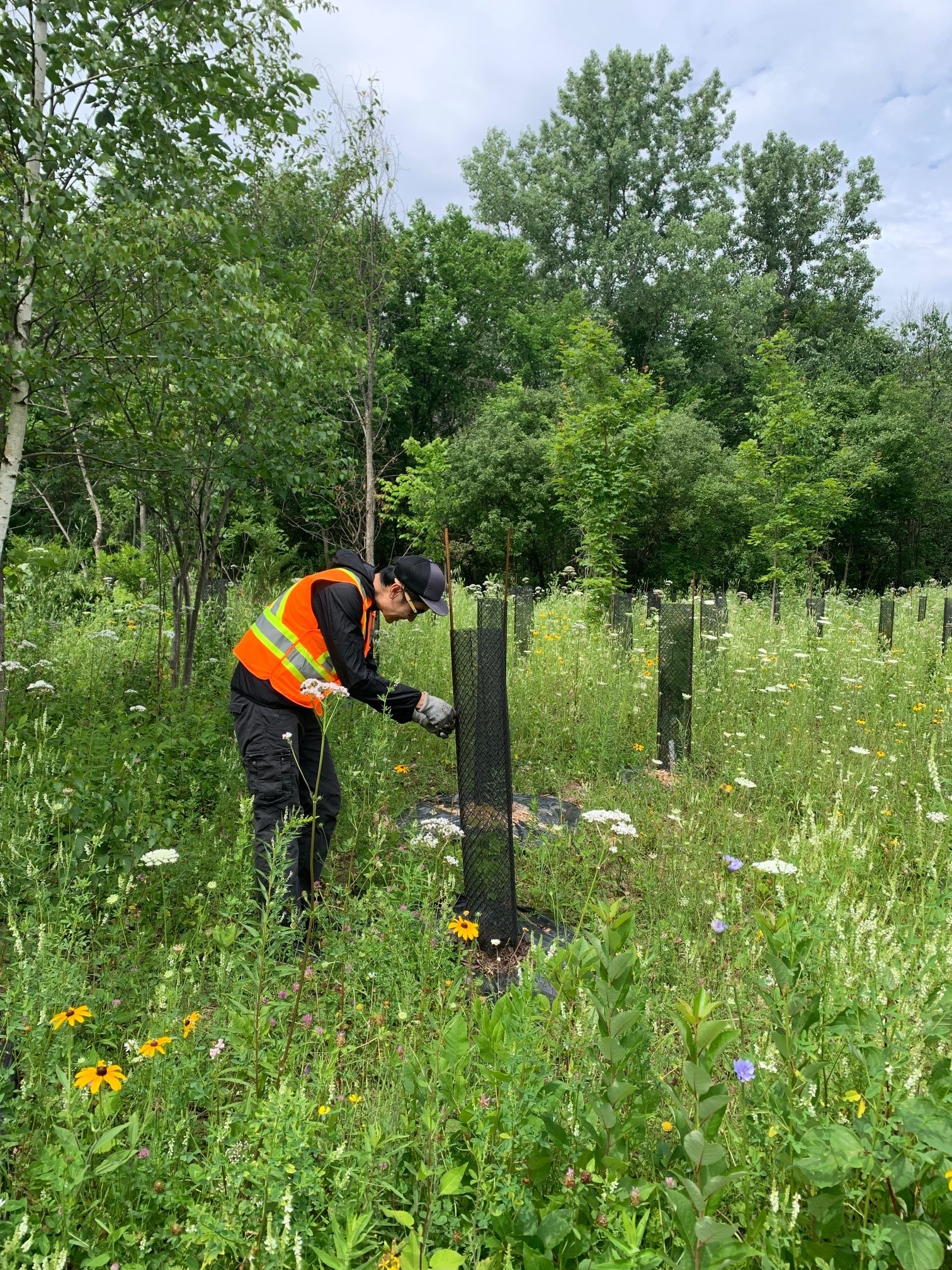 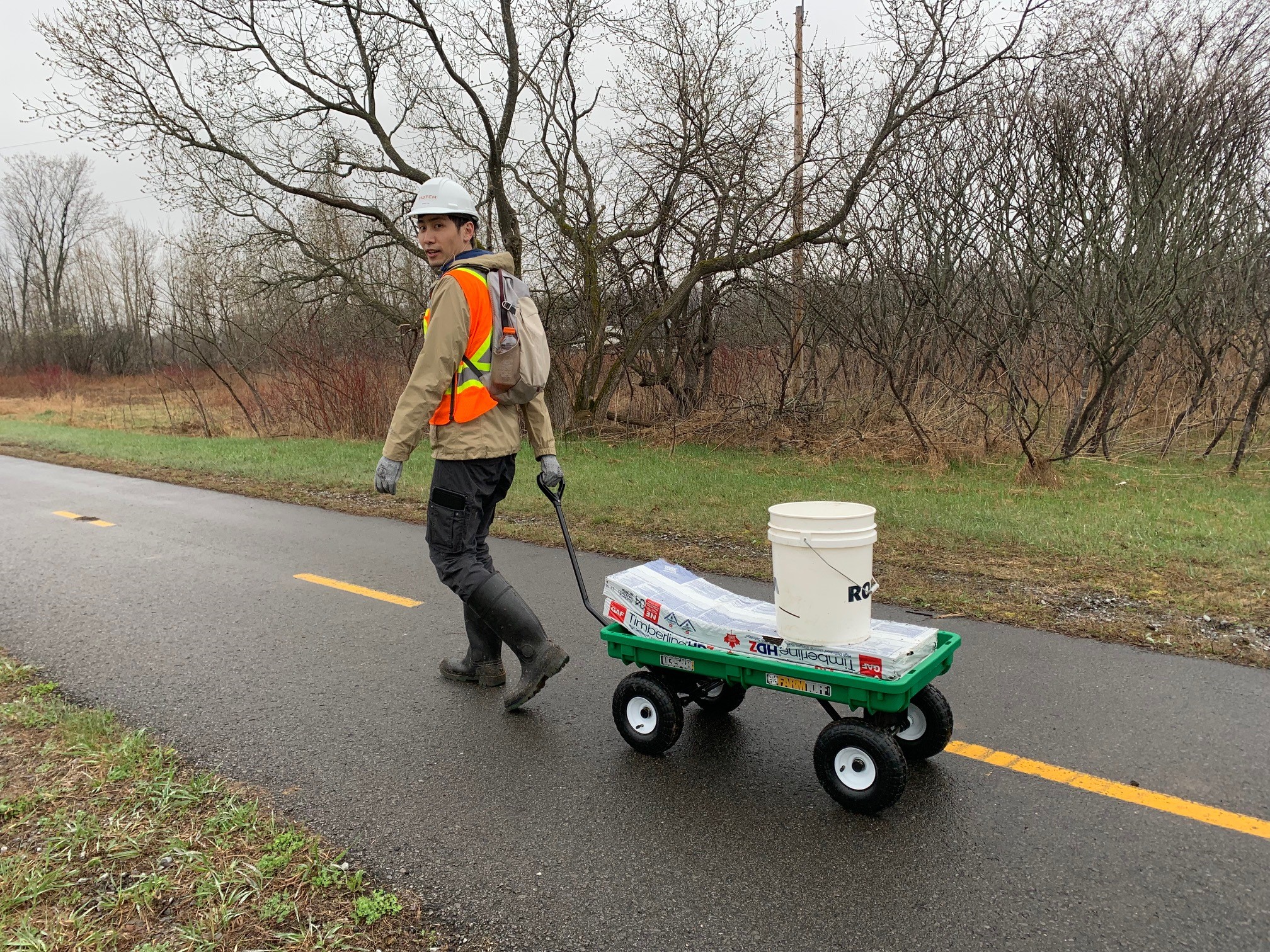 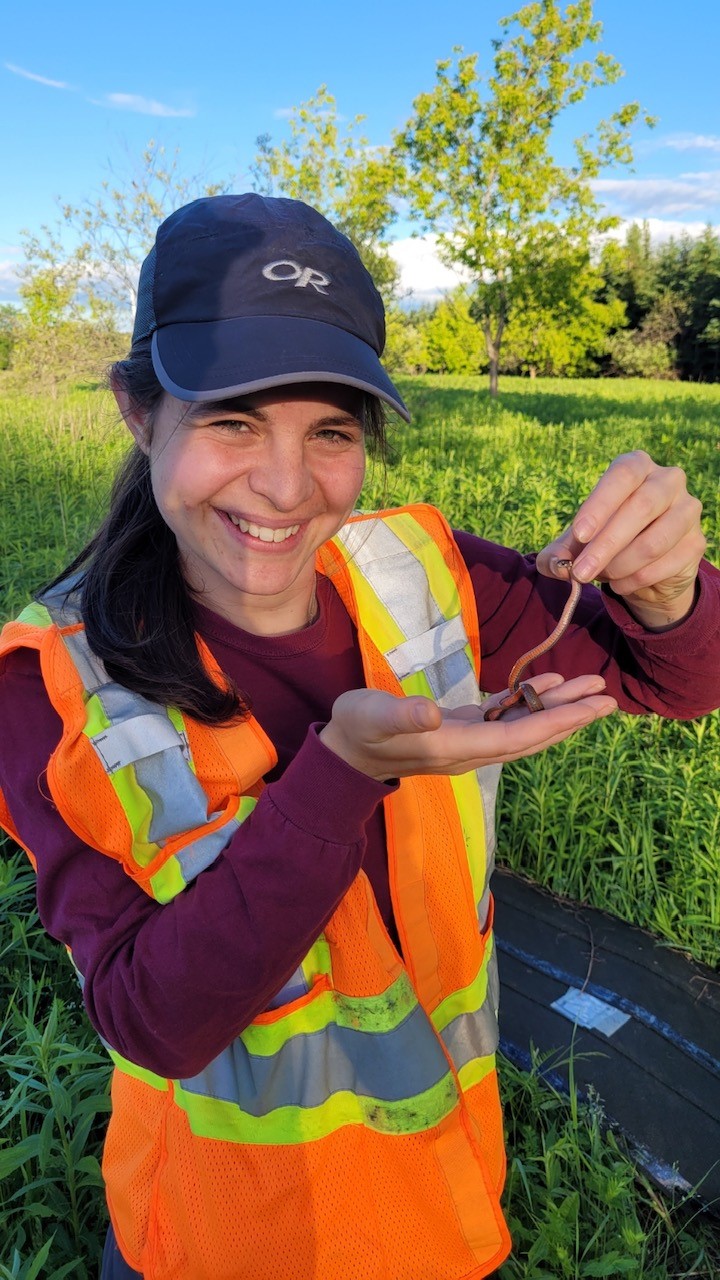 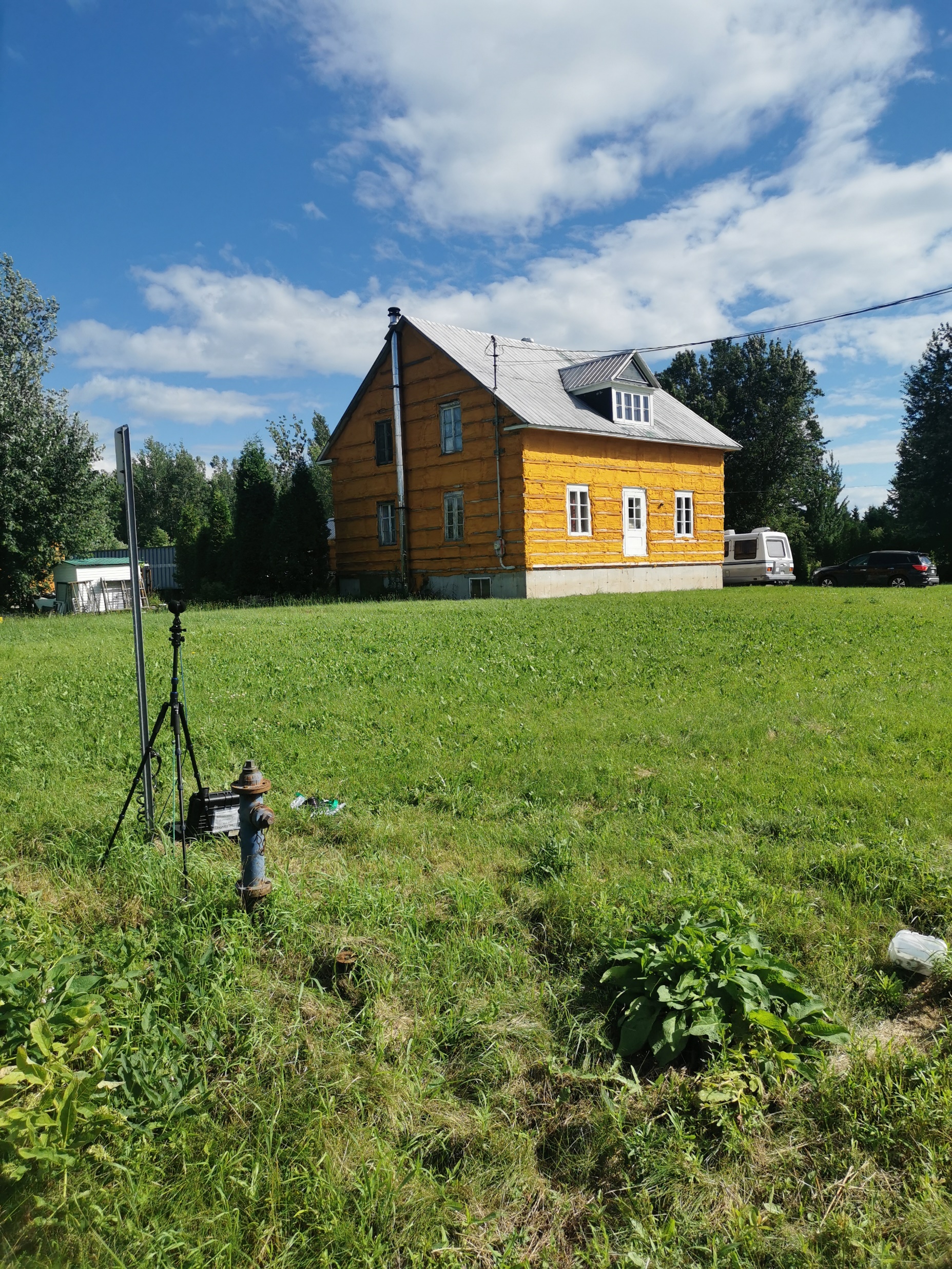 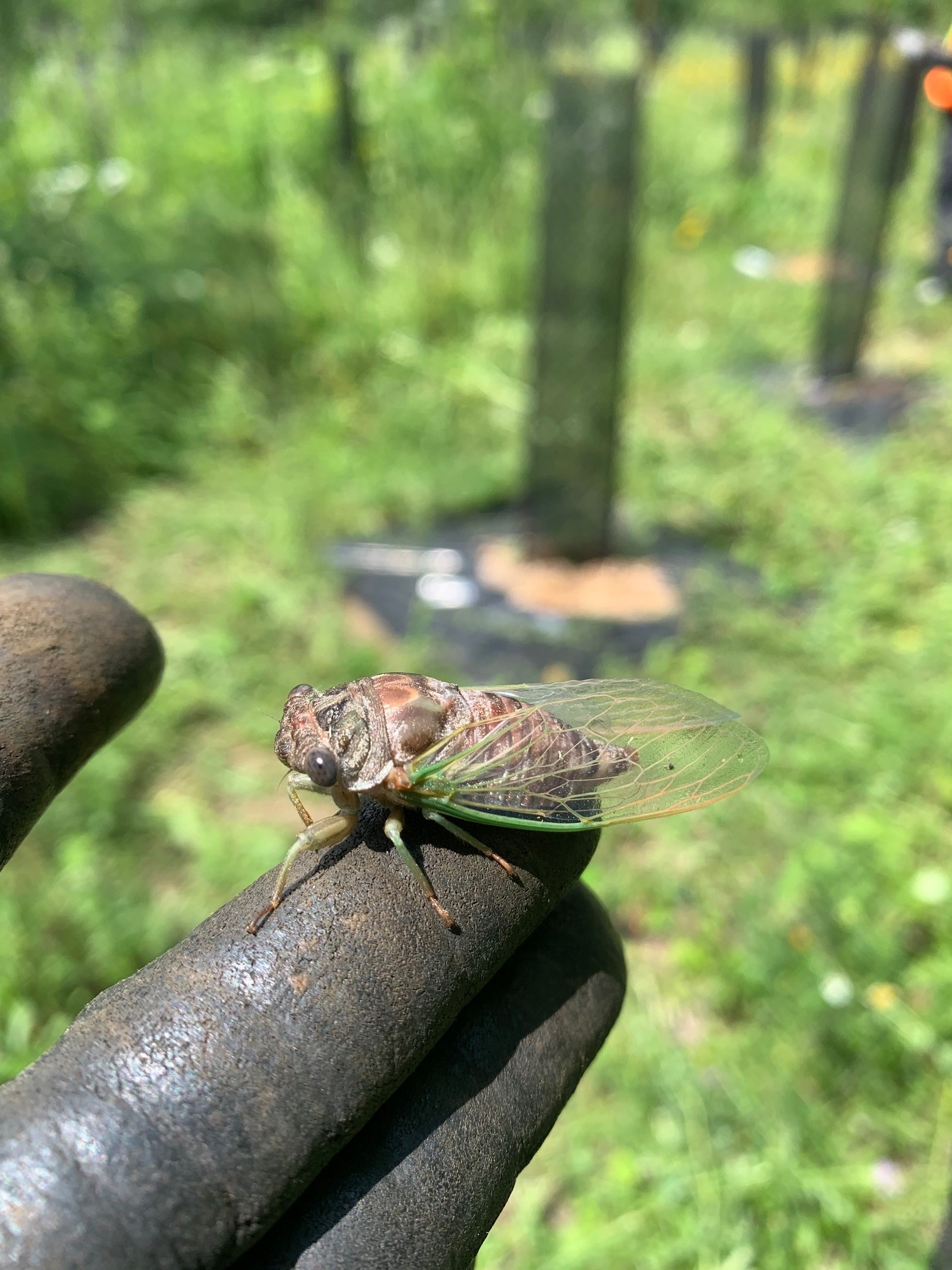 SIFEE – Colloque annuel 2023
Julie Dontigny, Ing., M.Sc.A.
Benoit Gagnon, conseiller sénior en environnement
© Hatch, 2023. Tous droits réservés.
Introduction
Le projet est situé à Bécancour 
Environ à mi-chemin entre Montréal et Québec
Équipe intégrée:
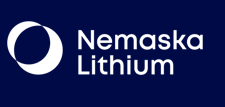 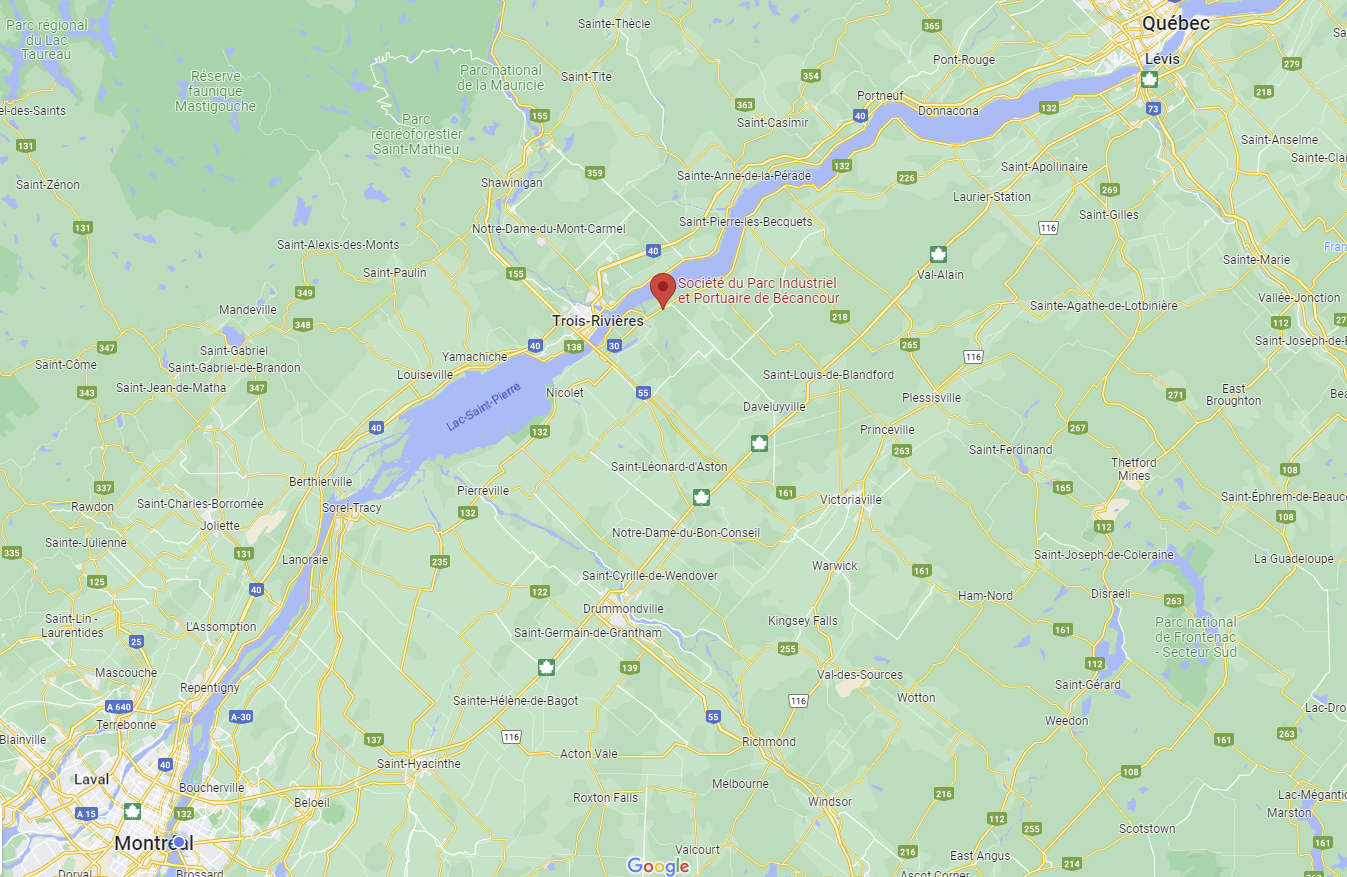 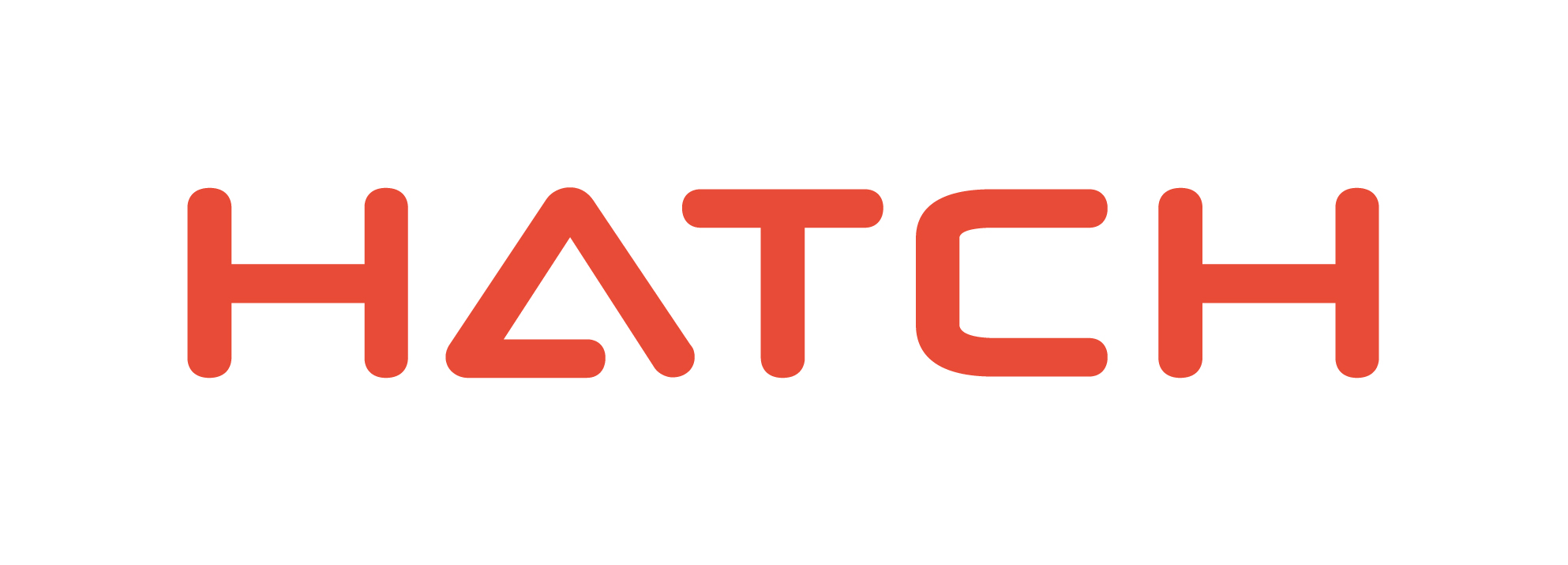 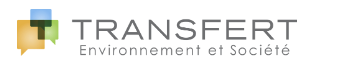 © Hatch, 2023. Tous droits réservés.
Plan de la présentation
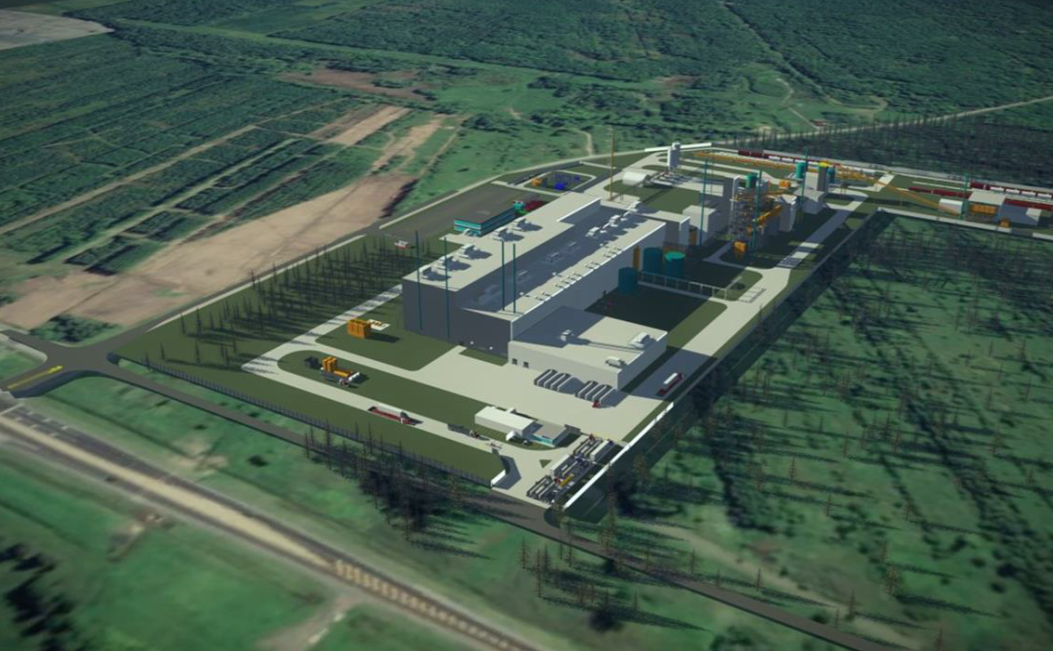 © Hatch, 2023. Tous droits réservés.
Comprendre le contexte pour saisir les opportunités
© Hatch, 2023. Tous droits réservés.
Défis
Démarche volontaire 
Plus de liberté, moins d’encadrement
Désir d’authenticité (réflexion ouverte)
Démarche pro-active de NLI
Responsabilité corporative
Processus rassembleur
Équipe de projet
Parties prenantes régionales
Nation W8banaki (communautés de Wôlinak et Odanak)
Méthodologie rigoureuse
Approche EIES par enjeux (guide du MELCC, 2021)
Planification et structure du travail
Converger vers des résultats tangibles
© Hatch, 2023. Tous droits réservés.
Démarche rigoureuseet planifiée
Collaboration avec la communauté de W8linak
→ Chapitre dédié dans l’EIES
→ Participation aux études sectorielles 
        (chiroptères, petits gibiers, archéologie)
→  CVE dédiées
Début : Juillet 2022
(ateliers)
Novembre 2021
Janvier  2022
Début : Avril 2022 
(Fin : sept. 2022)
T2 2023
EIES complétée
© Hatch, 2023. Tous droits réservés.
Identification des parties prenantes pour cibler les enjeux
Sources:
Étude d’impact du Projet de  de construction d'une usine intégrée de production d'engrais et de méthanol à Bécancour (2019)
Étude d’impact du Projet d'agrandissement du parc de réservoirs de Cepsa Chimie à Bécancour (2019)
Étude d’impact du Projet de lieu d’enfouissement et centre de traitement de sols contaminés (2018)
Publications du Grand Conseil de la Nation W8banaki
Discussions avec NLI
Revue médiatique
Etc.
© Hatch, 2023. Tous droits réservés.
Liste des parties prenantes
Nation et organismes autochtones
Grand Conseil de la Nation Waban-Aki
Ndakina
Bureau environnement et terre de Wôlinak
Communauté de Wôlinak

Instances municipales et régionales
Ville et MRC de Bécancour 
Villes: Trois-Rivières, Nicolet, Yamaska,  Shawinigan
Société du parc industriel et portuaire de Bécancour (SPIPB) 
Régulateurs
MELCCFP
MERN
MFFP
Médias
Le Nouvelliste
Le Courrier Sud
Radio CKBN 90.5
Groupes d’intérêts spéciaux
Recours Collectif Nemaska 
Chambre de commerce et d’industrie du Cœur-du-Québec (CCICQ)
Comité mixte municipal industriel (CMMI) de Bécancour 
Comité des entreprises du parc industriel et portuaire de Bécancour (CEOP)
Zone d’innovation Bécancour - Trois-Rivières (ZIBTR)

Groupes environnementaux
Conseil régional de l’environnement du Centre-du-Québec (CRECQ) 
Groupe de concertation des bassins versants de la zone Bécancour (GROBEC)
Canards Illimités
© Hatch, 2023. Tous droits réservés.
Composantes valorisées de l’environnement (CVE)
Enjeux (liste finale)
Économie circulaire
Environnement sonore
Gaz à effet de serre (GES)
Qualité des sols
Qualité des eaux de surface et souterraines
Milieux humides
Qualité de l’air
Qualité de vie et santé publique allochtone
Qualité de vie et santé publique autochtone
Utilisation du territoire
Paysage
Santé et sécurité des travailleurs
Économie régionale
Niveau de vie
Espèces fauniques et floristiques d’importance culturelle
Faune terrestre et aquatique
Gestion des résidus de procédés
Augmentation de la circulation routière et ferroviaire
Changements climatiques
Protection des eaux souterraines, des milieux humides et hydriques 
Qualité de vie des résidents de la zone d’étude
Sécurité publique
Attentes socio-économiques
Droits de la Nation W8banaki
Biodiversité
© Hatch, 2023. Tous droits réservés.
Défis rencontrés pour définir les enjeux et CVE
Cadre méthodologique présentait certains défis
Confusion possible entre sources d’impacts et enjeux
Chaque enjeux est appuyé par plusieurs CVE
Une même CVE pouvait s’appliquer à plusieurs enjeux
Complexité de l’analyse
Nécessité d’adopter une approche flexible (versus la théorie pure et dure)
Par exemple: nous avons accepté que deux enjeux soient aussi des sources d’impacts
Gestion des résidus de procédé
Augmentation de la circulation routière
Volonté de produire une ÉI avec des conclusions concrètes et tangibles pour la population en général et l’équipe du projet
© Hatch, 2023. Tous droits réservés.
© Hatch, 2023. Tous droits réservés.
Laisser place aux discussions et à la formation
Discussions structurées lors de trois ateliers de travail
Déroulement
Pour chaque enjeux, évaluer les impacts du projet sur les CVE rattachées
Définir des mesures d’atténuation
Rencontres individuelles avec les spécialistes et révision de l’évaluation des impacts et des mesures en fonction du niveau d’avancement de la conception et des préoccupations des parties prenantes
Résultats: Matrices d’impacts
© Hatch, 2023. Tous droits réservés.
Interactions entre les sources d’impact et les CVE
© Hatch, 2023. Tous droits réservés.
Matrice d’évaluation des impacts
© Hatch, 2023. Tous droits réservés.
Matrice des mesures d’atténuation
© Hatch, 2023. Tous droits réservés.
Analyser - Principaux impacts
Une démarche volontaire d'évaluation environnementale et sociale | Consultations Nemaska Lithium
© Hatch, 2023. Tous droits réservés.
Analyser - Principaux impacts
© Hatch, 2023. Tous droits réservés.
Analyser – Effets cumulatifs – Choix des CVE
CVE 1 – Milieux humides
CVE 2 – Gaz à effet de serre
CVE 3 – Économie régionale
CVE 4 – Qualité de vie et santé publique
CVE 5 – Utilisation du territoire par la Nation W8banaki
© Hatch, 2023. Tous droits réservés.
Leçons apprises
Planifier les ateliers de travail tôt dans la démarche
Favoriser une équipe multidisciplinaire connectée
Les enjeux sont pluridimensionnels
Définir judicieusement les liens entre les enjeux et les CVE. Les CVE sont traitées dans plusieurs enjeux
Sortir de sa zone de confort pour naviguer dans l’incertitude et le changement
© Hatch, 2023. Tous droits réservés.
Merci de votre attention
© Hatch, 2023. Tous droits réservés.
Zone de la SPIPB
© Hatch, 2023. Tous droits réservés.
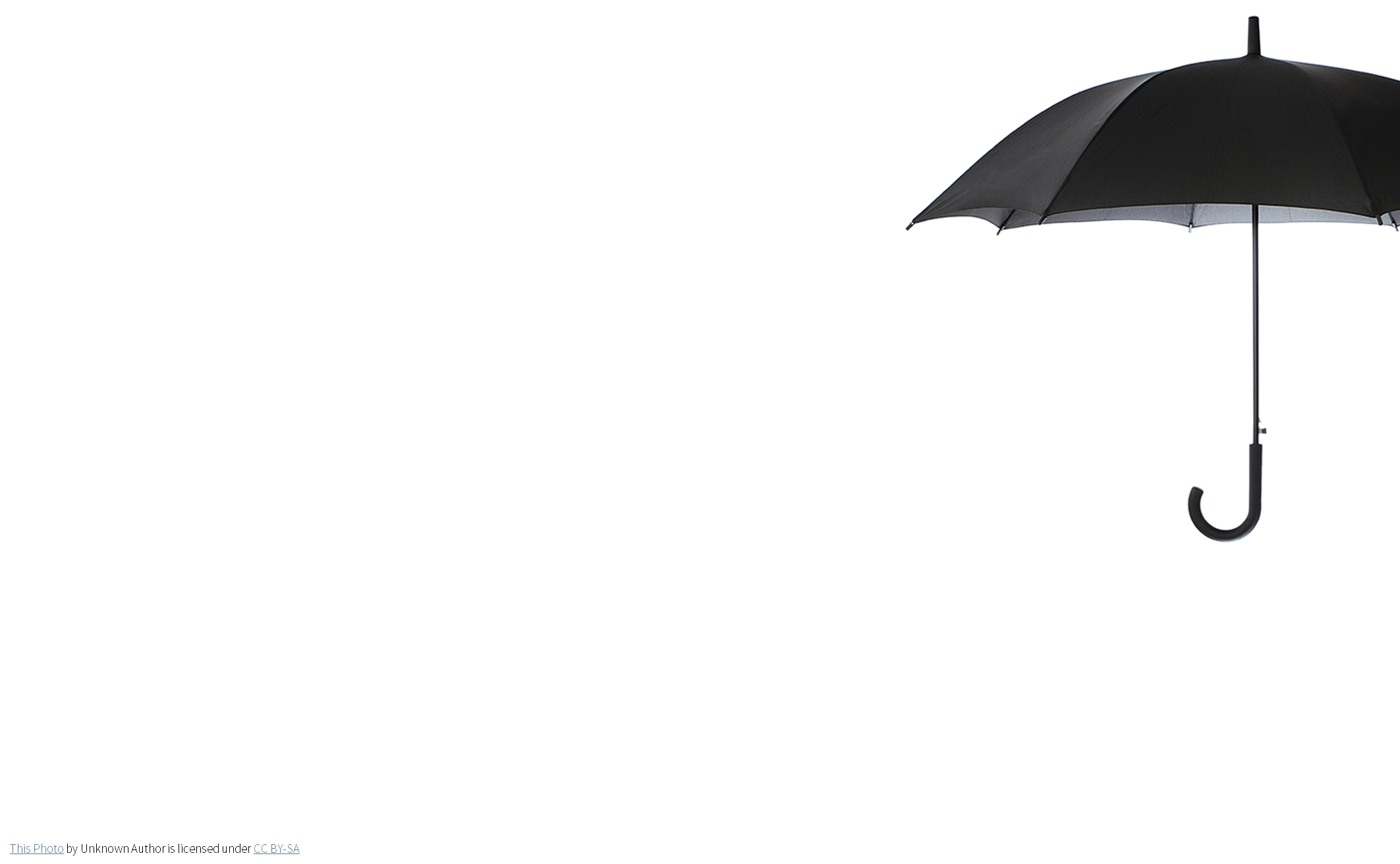 Conclusion
Copyright © Hatch 2022. All Rights Reserved.